Tan High – Tan Low
Slides 1 -4
Tan High- Tan Low - Two Charts;


First chart shows a break-Up –close of a 5 minute bar- above Tan High


Second chart a break-down - close of a 5 minute bar -  below Tan Low



When these ‘closes’ coalesce with the DMIC Indicators and Time projections; they amplify movements


The above is most likely to happen in a ‘Classic’ Indicator with objectives outstanding







The HOD or LOD signal on this first AM Orange Time Team Bar is also reviewed in ‘Orange Time Team Bars’
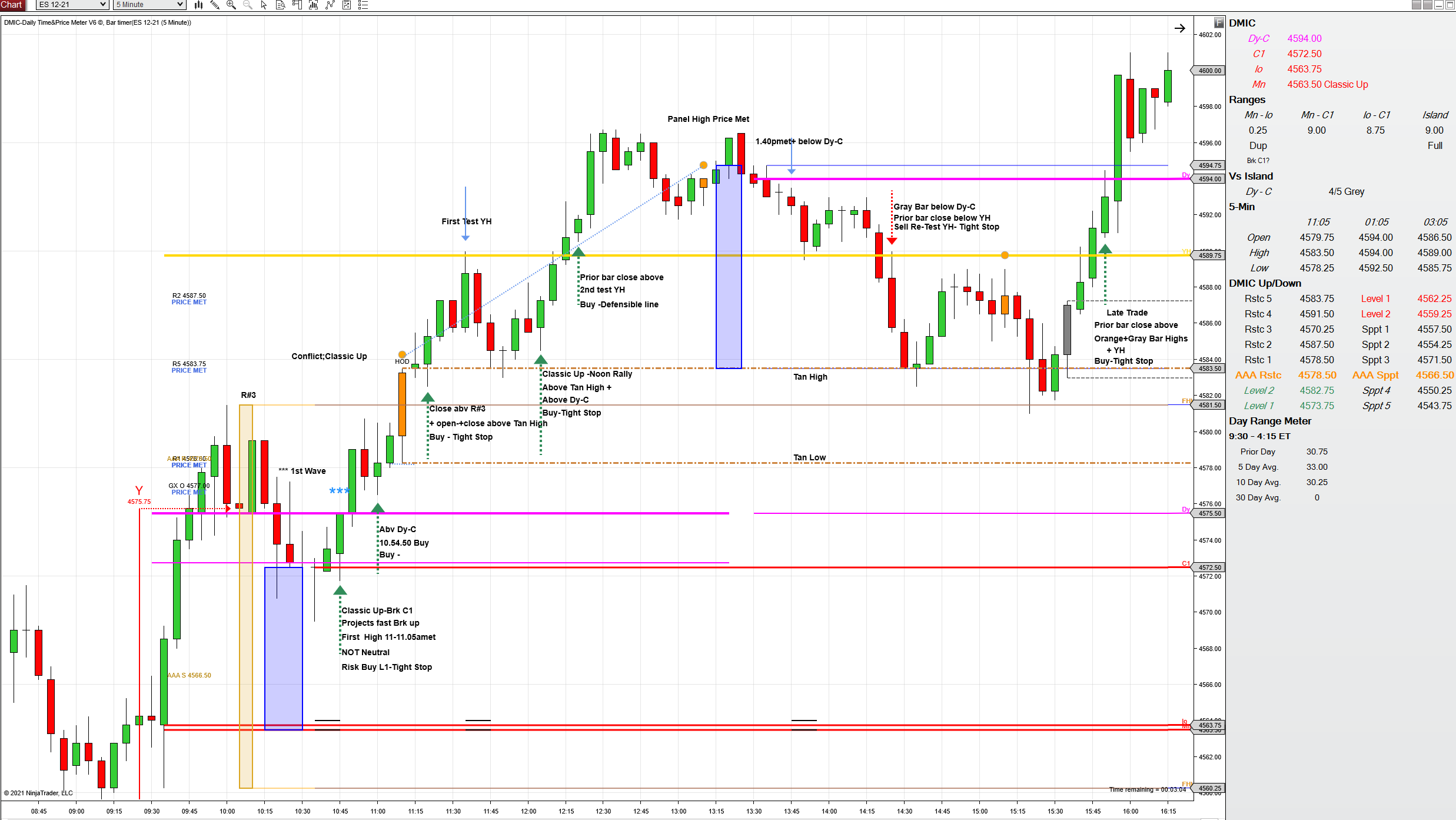 TAN HIGH
Tan Low
R#1
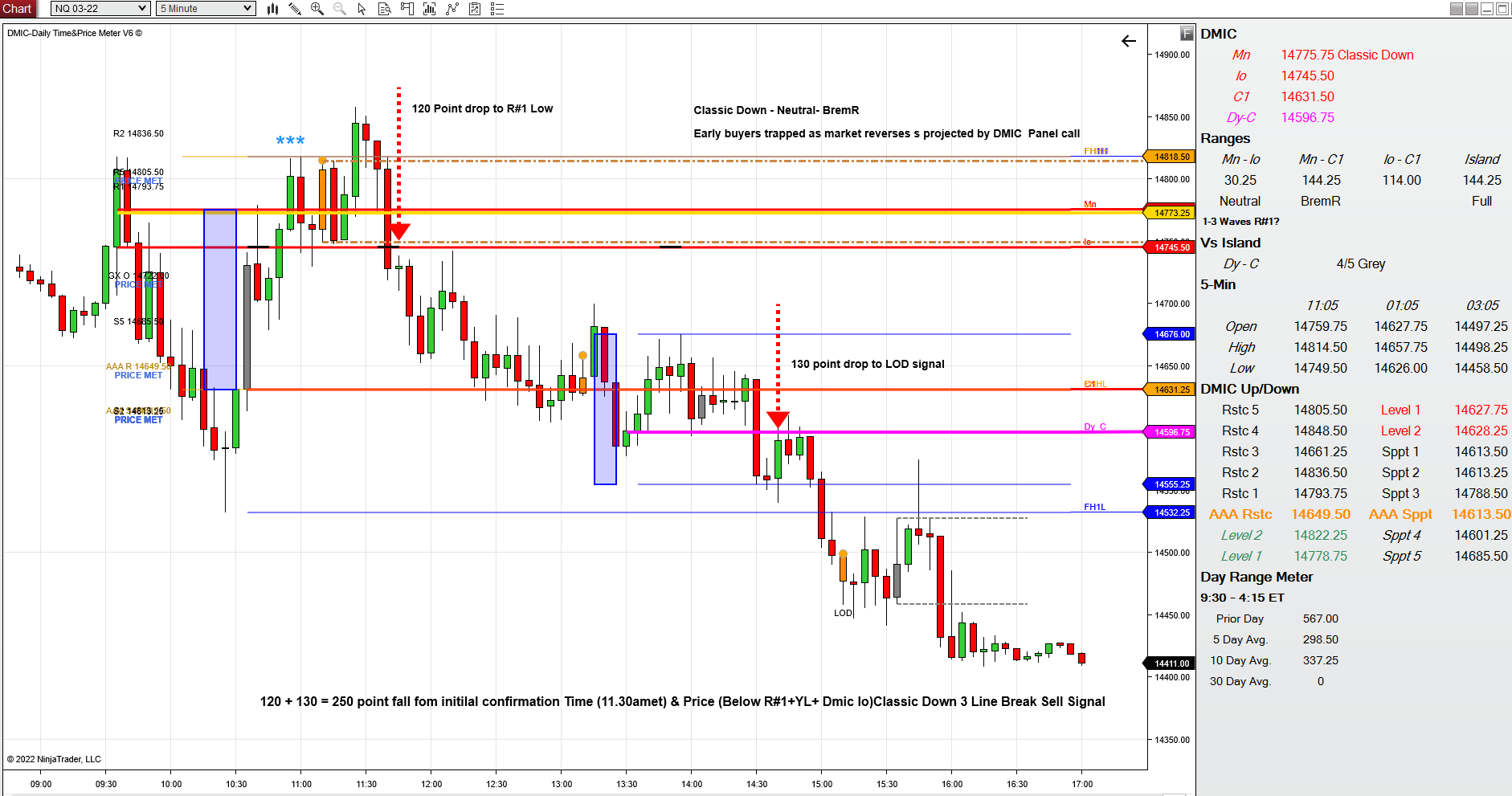 Tan High
R#1 High + YL Yellow Line Duplicate
Tan Low